лесные ребусы – 
грибы
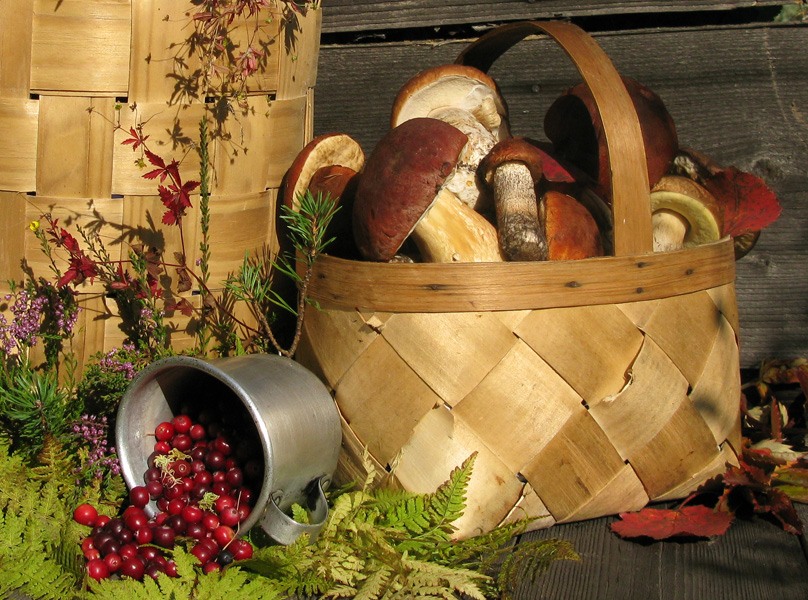 Презентация подготовлена Романовой Мариной Васильевной, воспитателем МДОУ №82 , г. Северодвинска
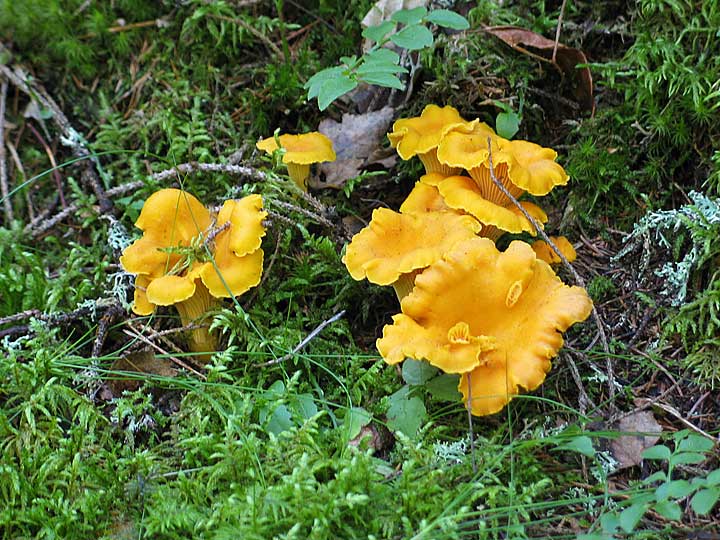 А=И                 ,,
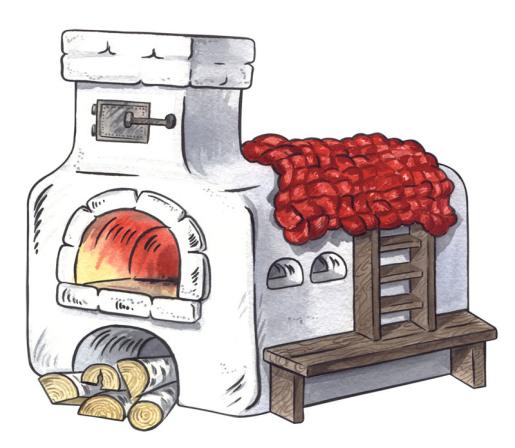 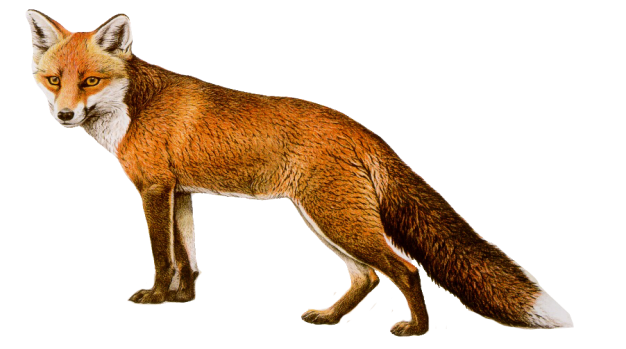 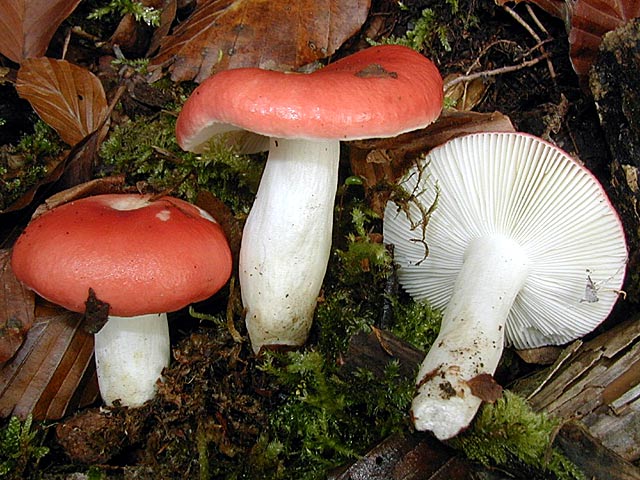 Е=Ё            ,,
О
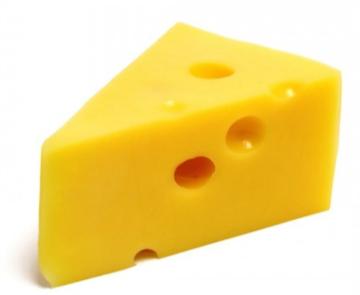 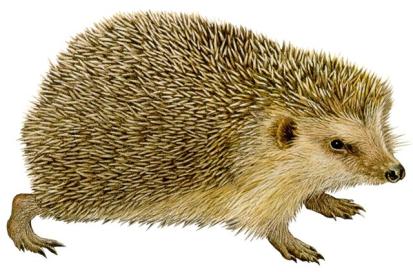 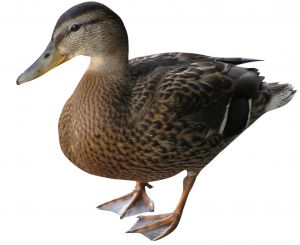 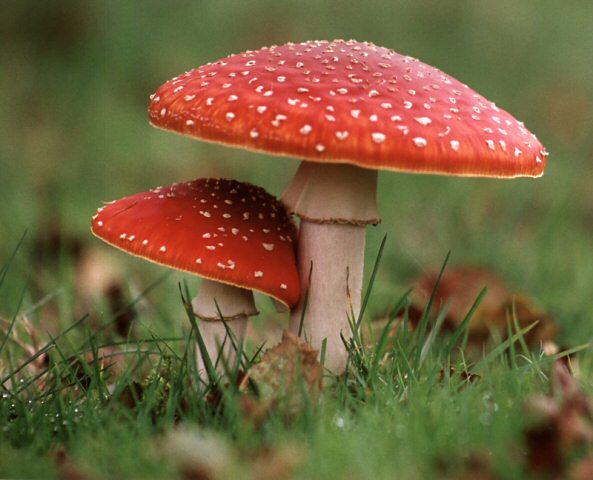 А=О                                                                       ,
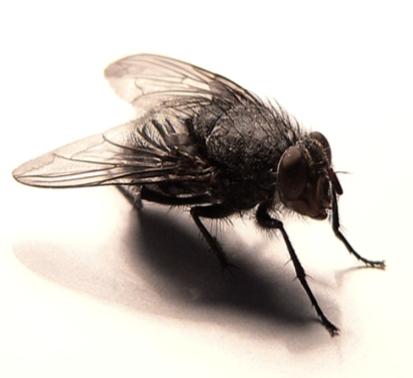 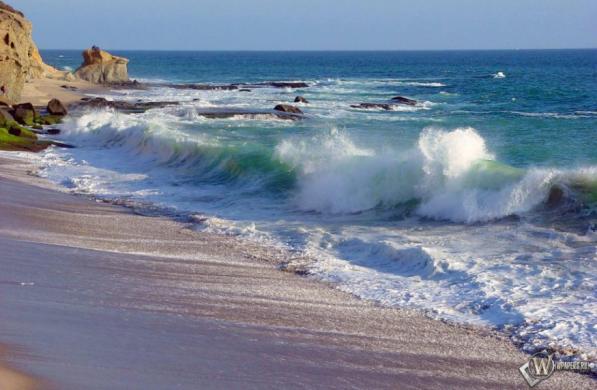 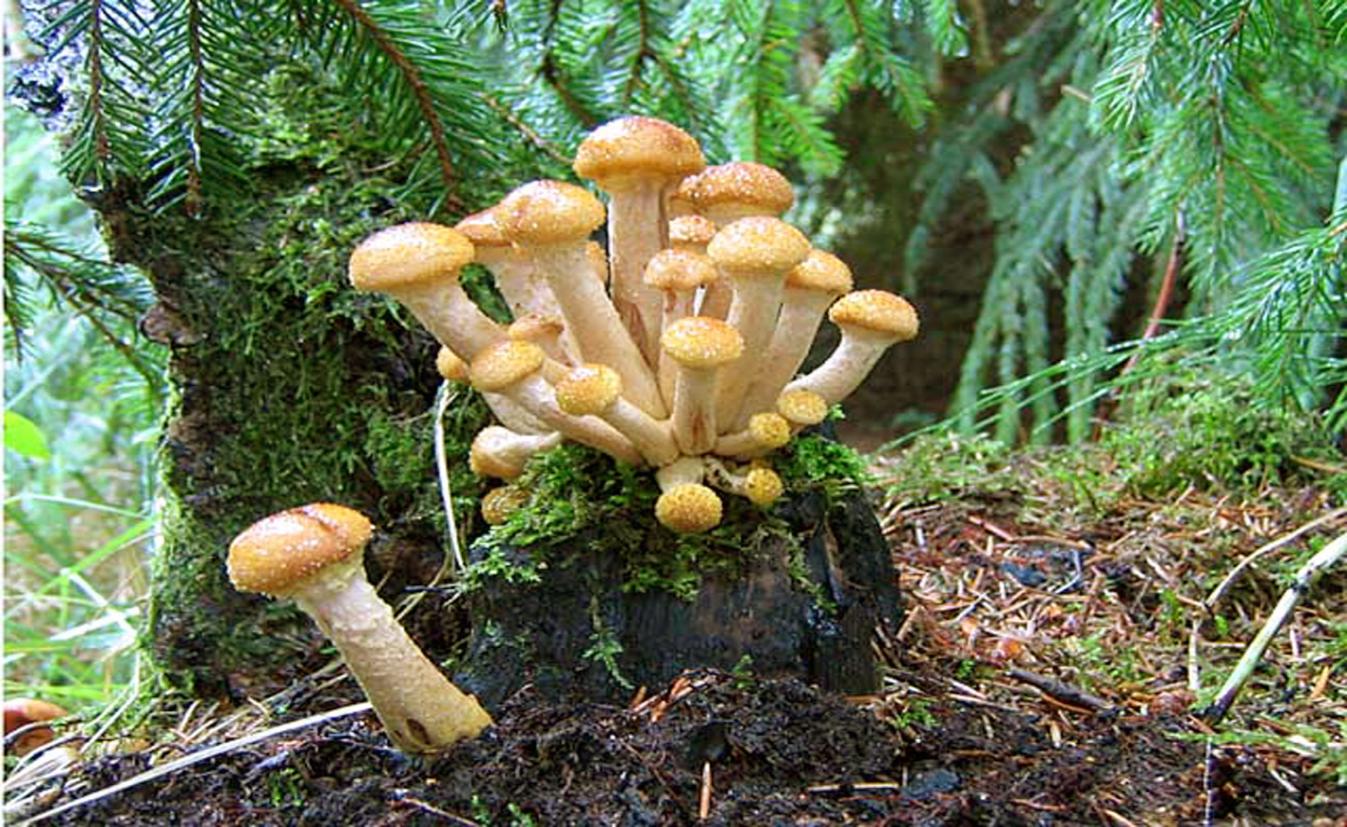 ,
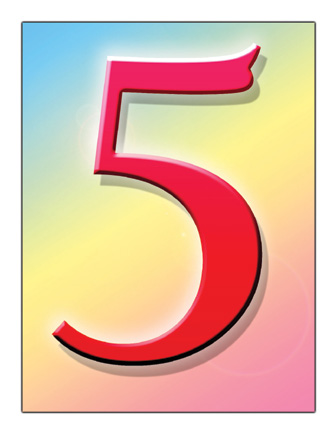 А
О
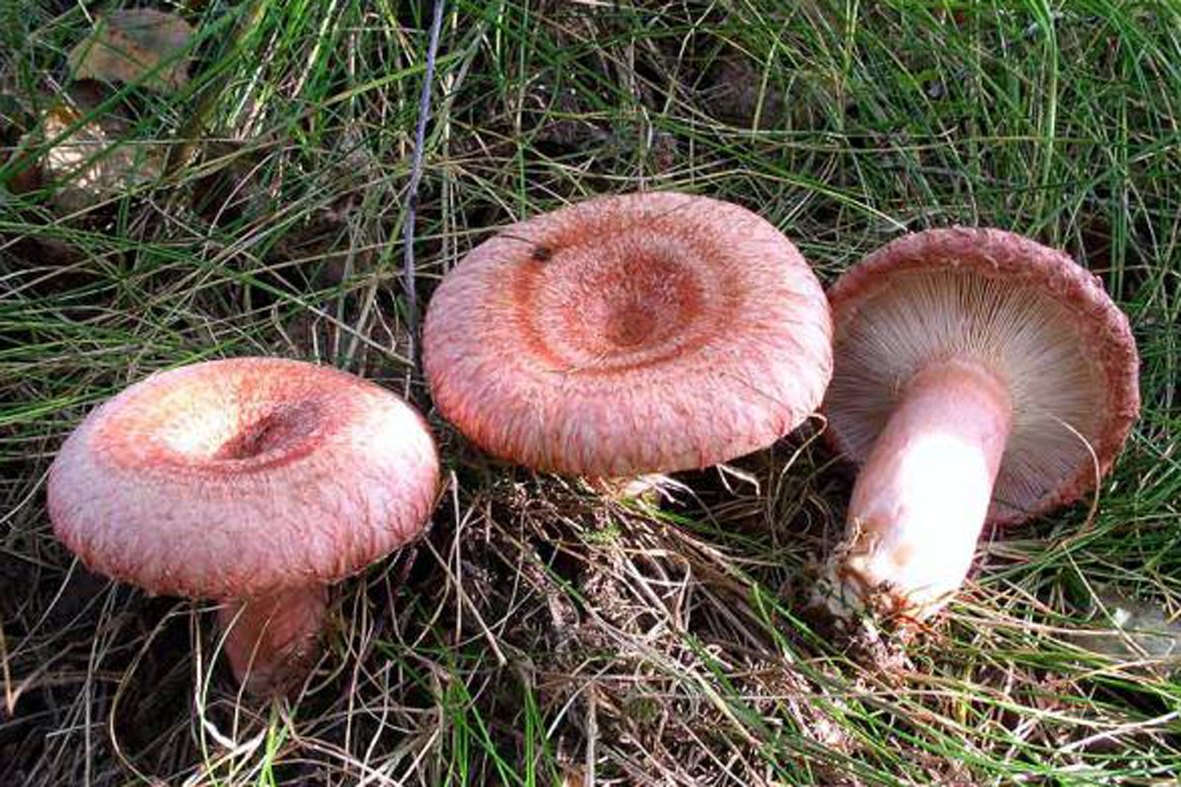 ,                     А=О
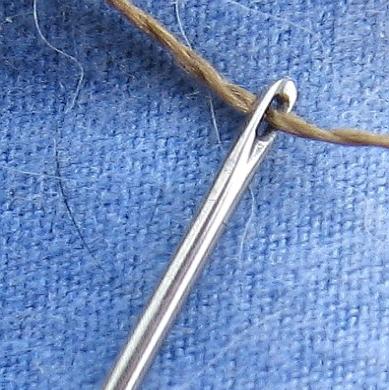 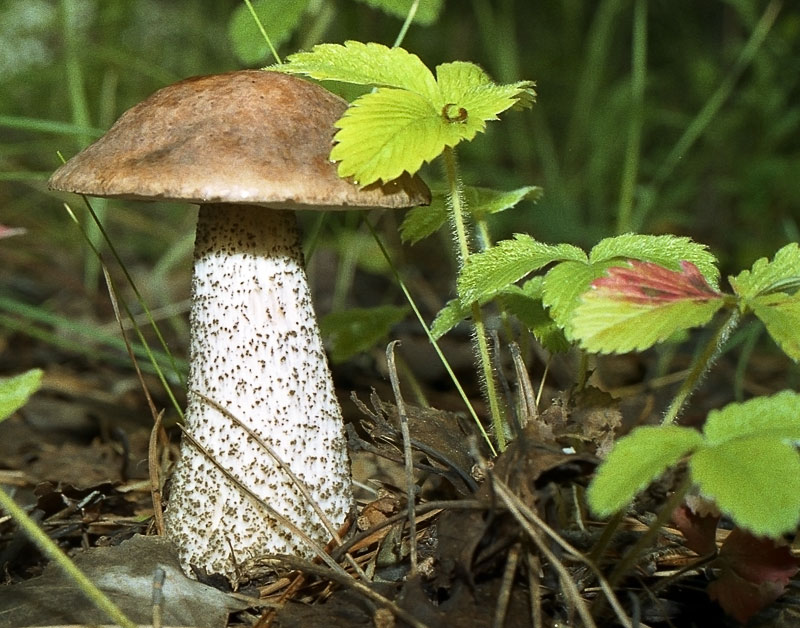 ,,,,      ,    ,,,         Е=И
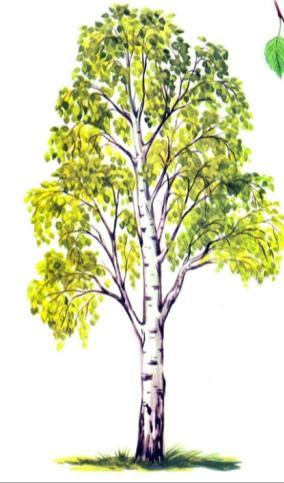 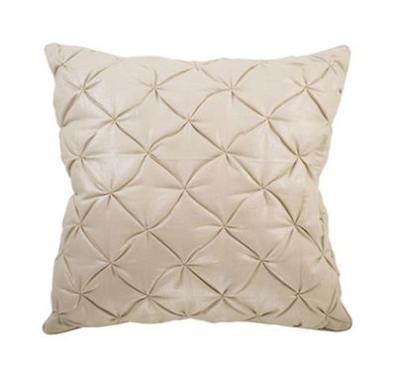 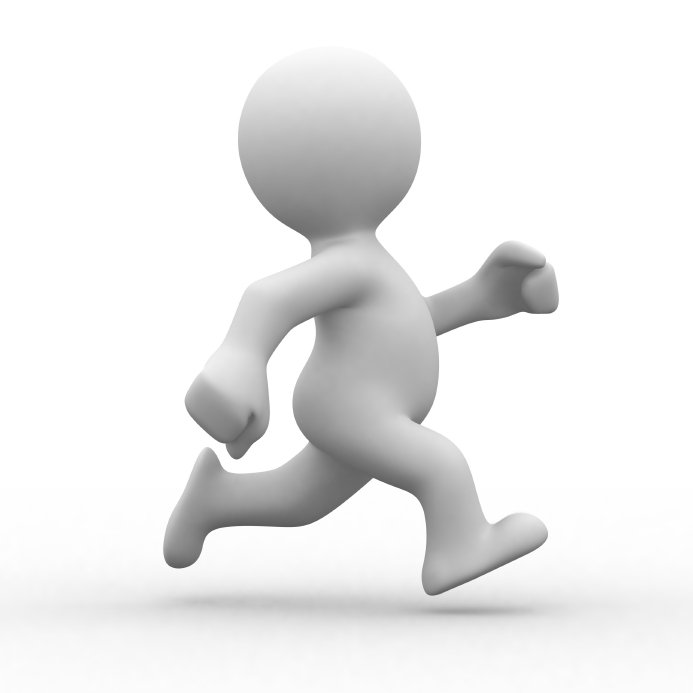 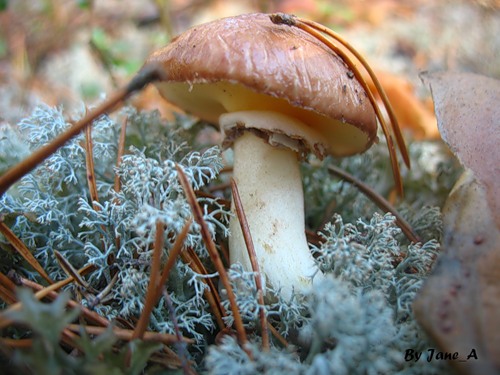 О=Ё                               С=К
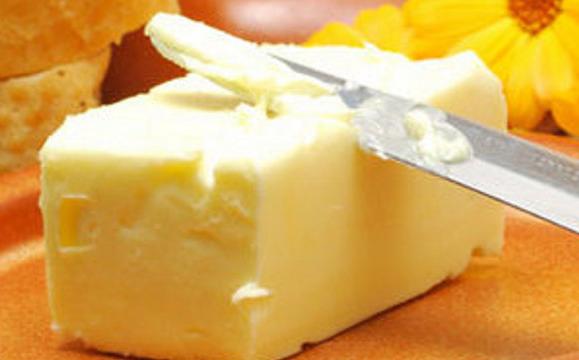 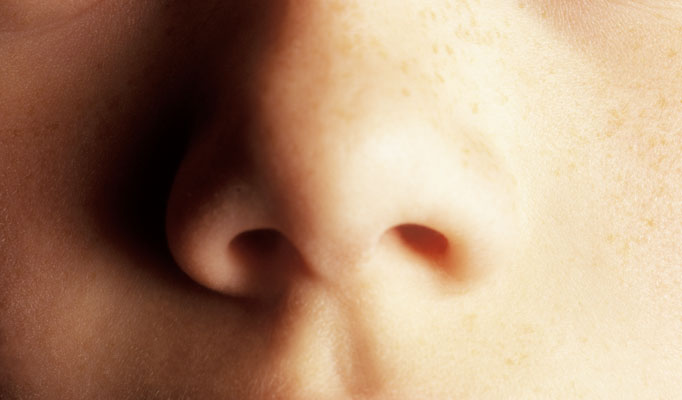 Презентация подготовлена с использованием интернет сайтов:
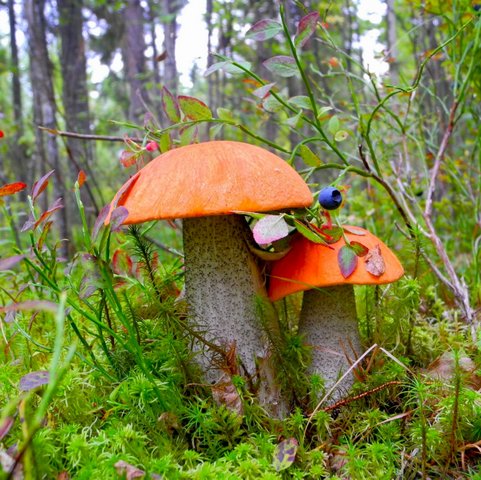 http://www.freeoboi.ru
http://images.yandex.ru
http://sim-portal.ru
http://fotki.yandex.ru
http://www.fotoparus.com
http://papa-vlad.narod.ru
Презентация опубликована на сайте - viki.rdf.ru
Презентация подготовлена Романовой Мариной Васильевной, воспитателем МДОУ №82 , г. Северодвинска